Государственная инспекция Забайкальского края
Заиченко Михаил Александрович
Начальник государственной инспекции Забайкальского края
Цели и периметр проекта
Совершенствование работы государственной инспекции Забайкальского края, путем внедрения технологии бережливого управления, в рамках реализации проекта «Эффективный регион»
Организационно-распорядительные документы
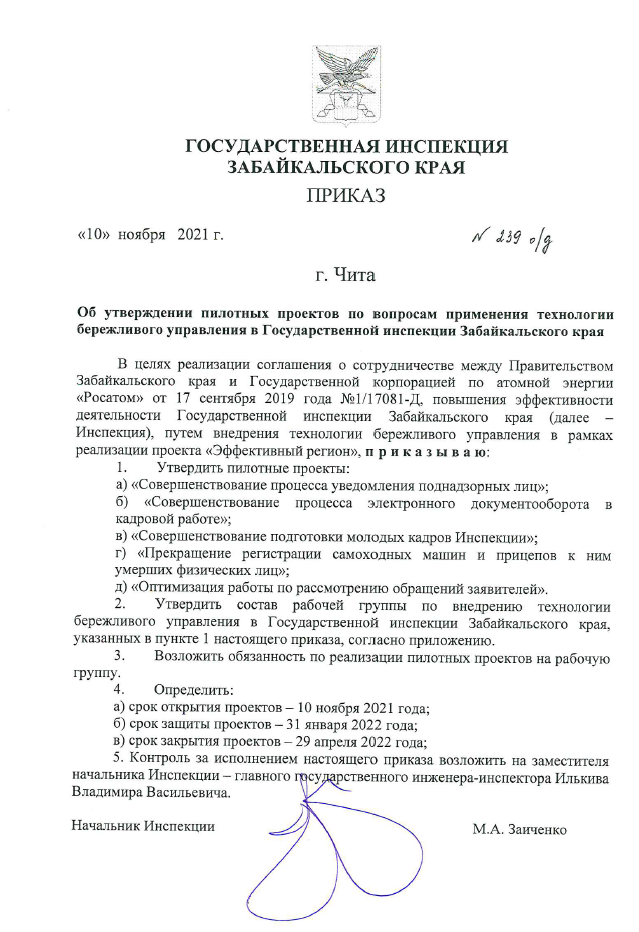 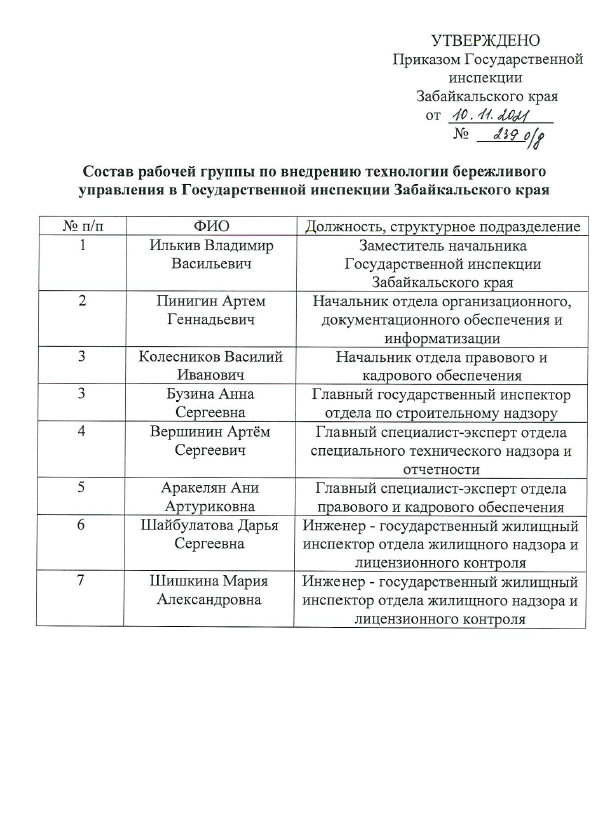 Команда проекта
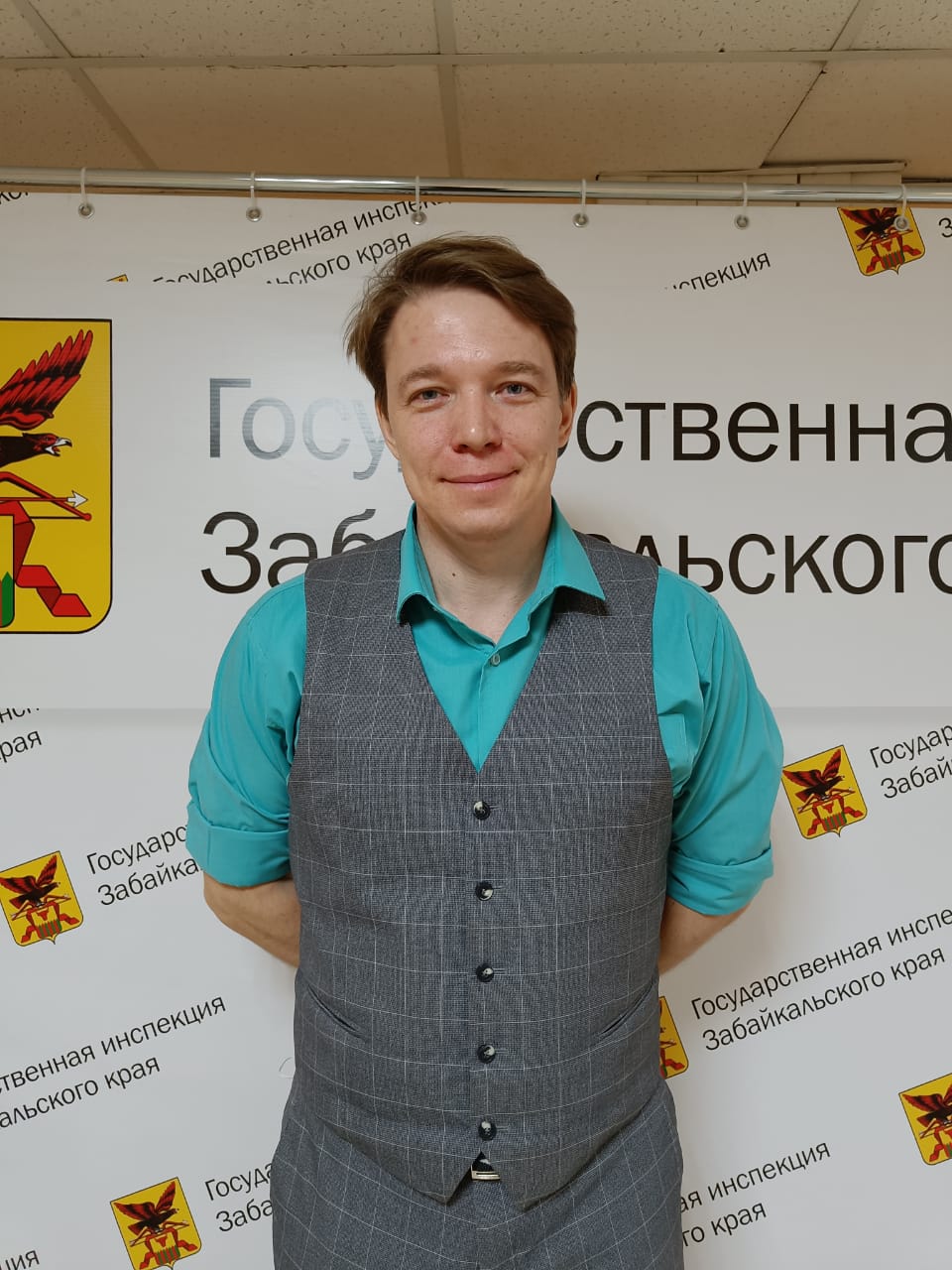 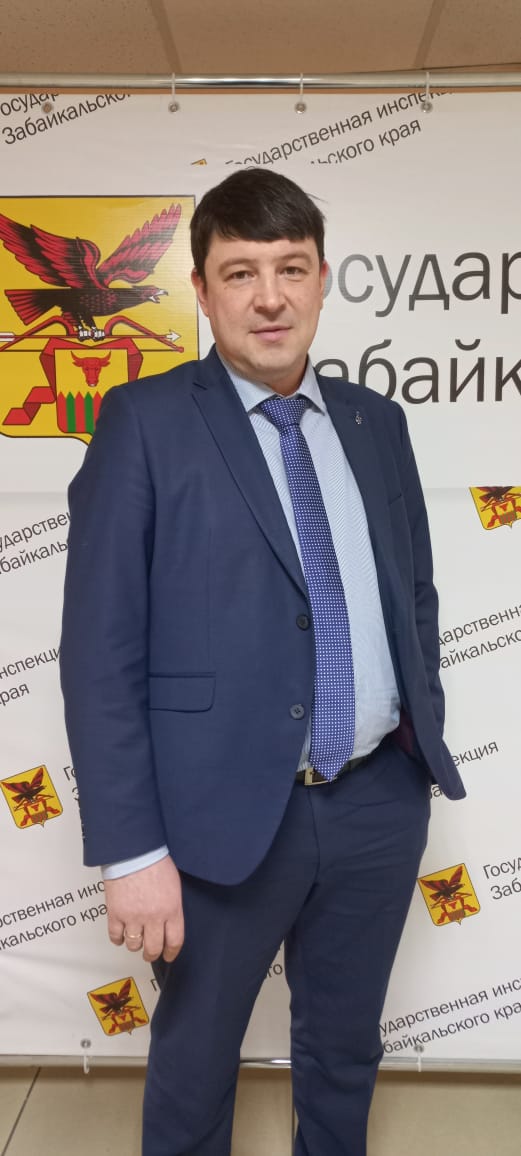 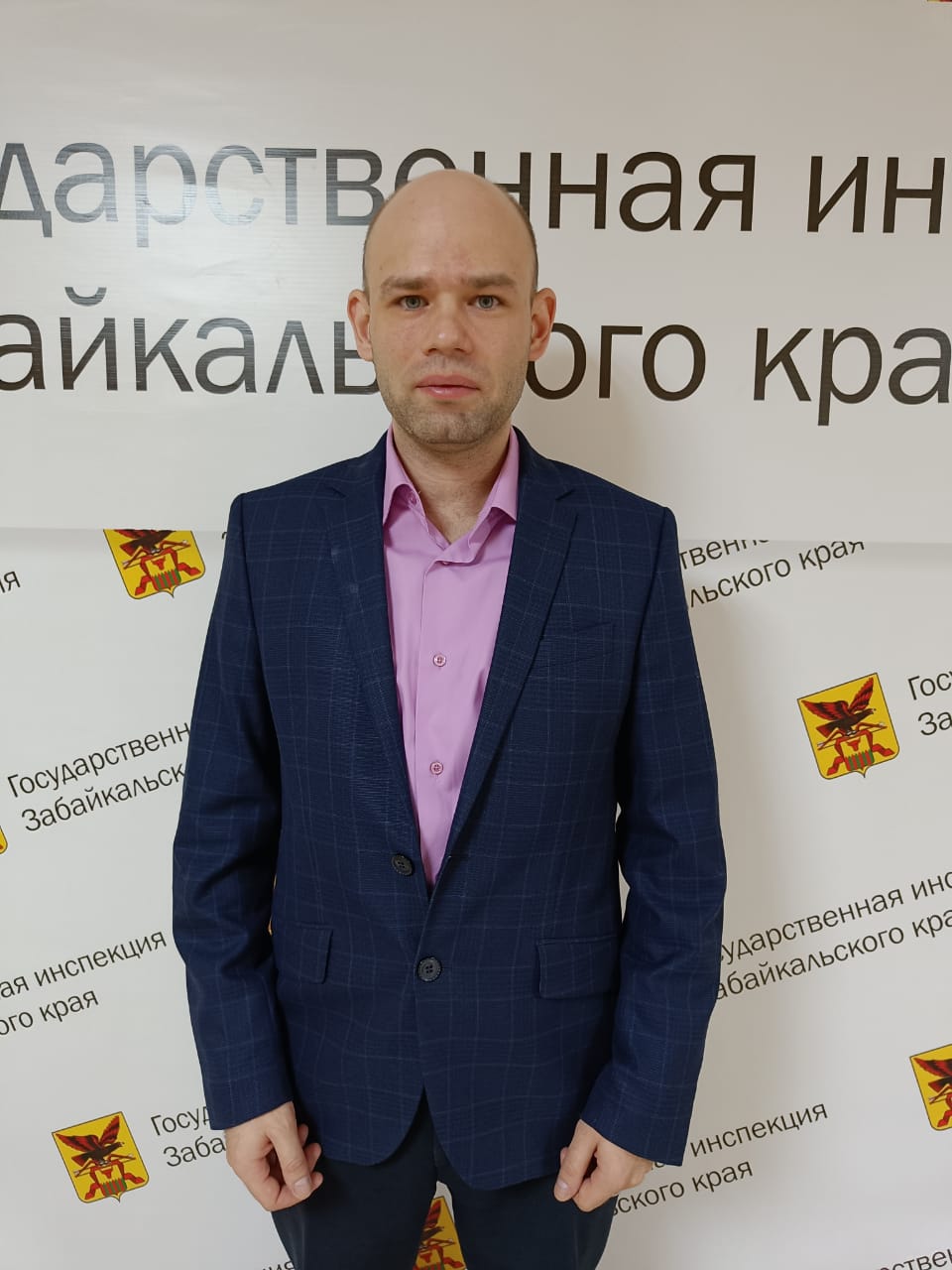 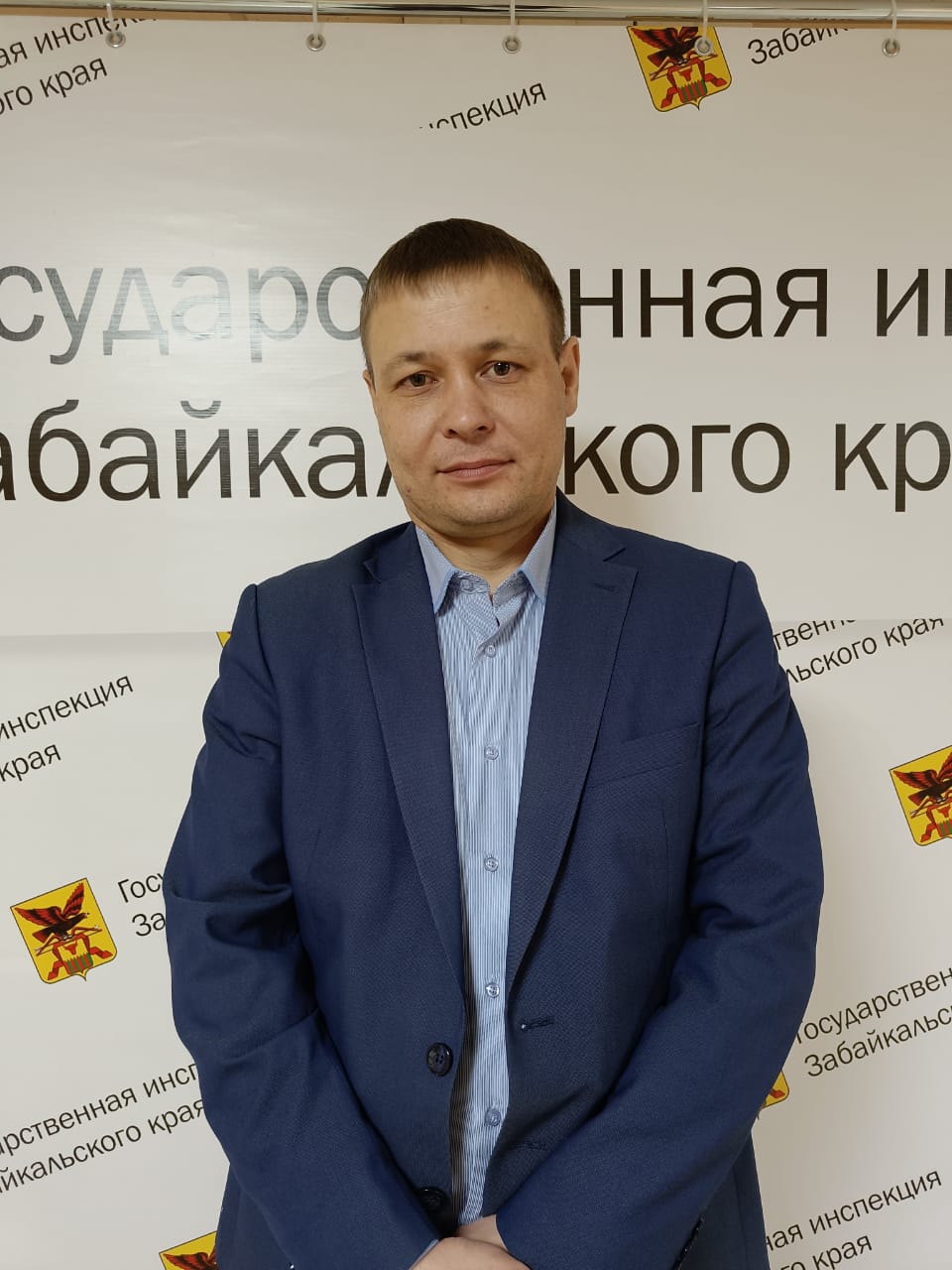 Пинигин Артем Геннадьевич
Начальник отдела организационного, документационного обеспечений и информатизации
Василий Иванович Колесников 
Начальник отдела правового и кадрового обеспечения
Вершинин Артем Сергеевич 
Главный специалист-эксперт Восточного территориального отдела государственного технического надзора
Илькив Владимир Васильевич
Заместитель начальника Государственной инспекции Забайкальского края
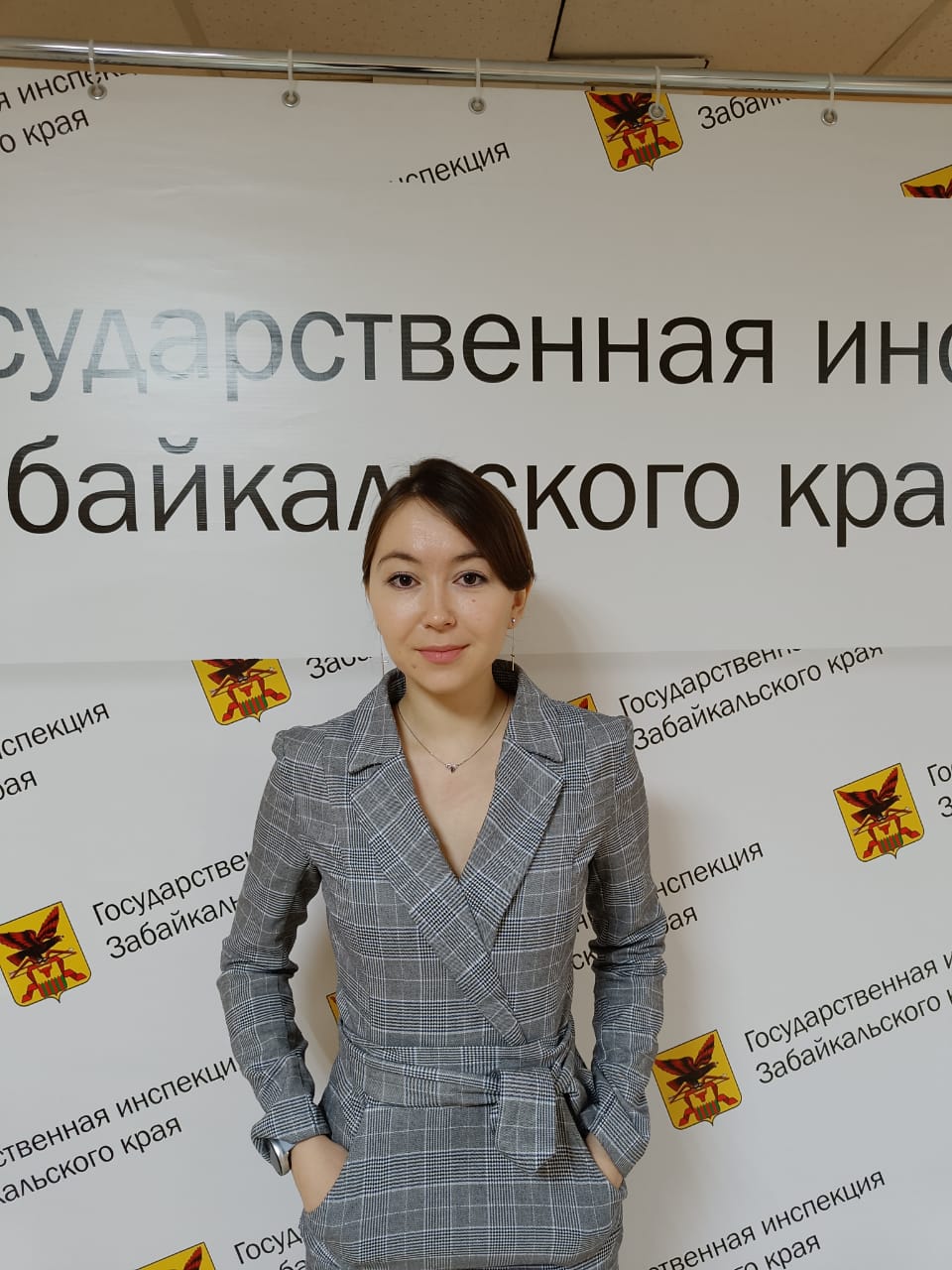 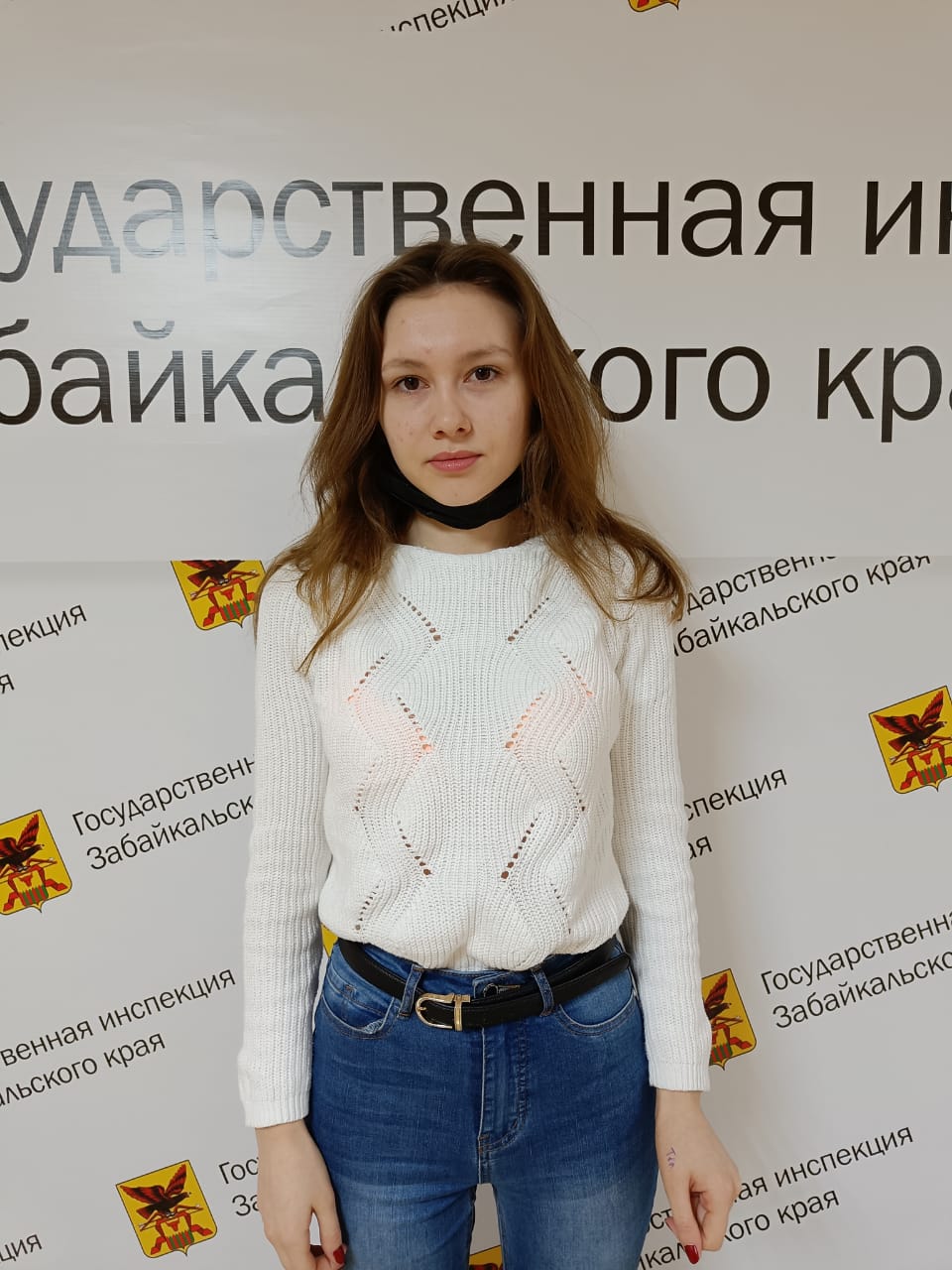 Шишкина Мария Александровна 
Старший государственный инспектор отдела контроля обоснованности платежей за жилищно-коммунальные услуги
Шайбулатова Дарья Сергеевна
Инженер-государственный жилищный инспектор отдела жилищного надзора и лицензионного контроля
Обучение рабочей группы
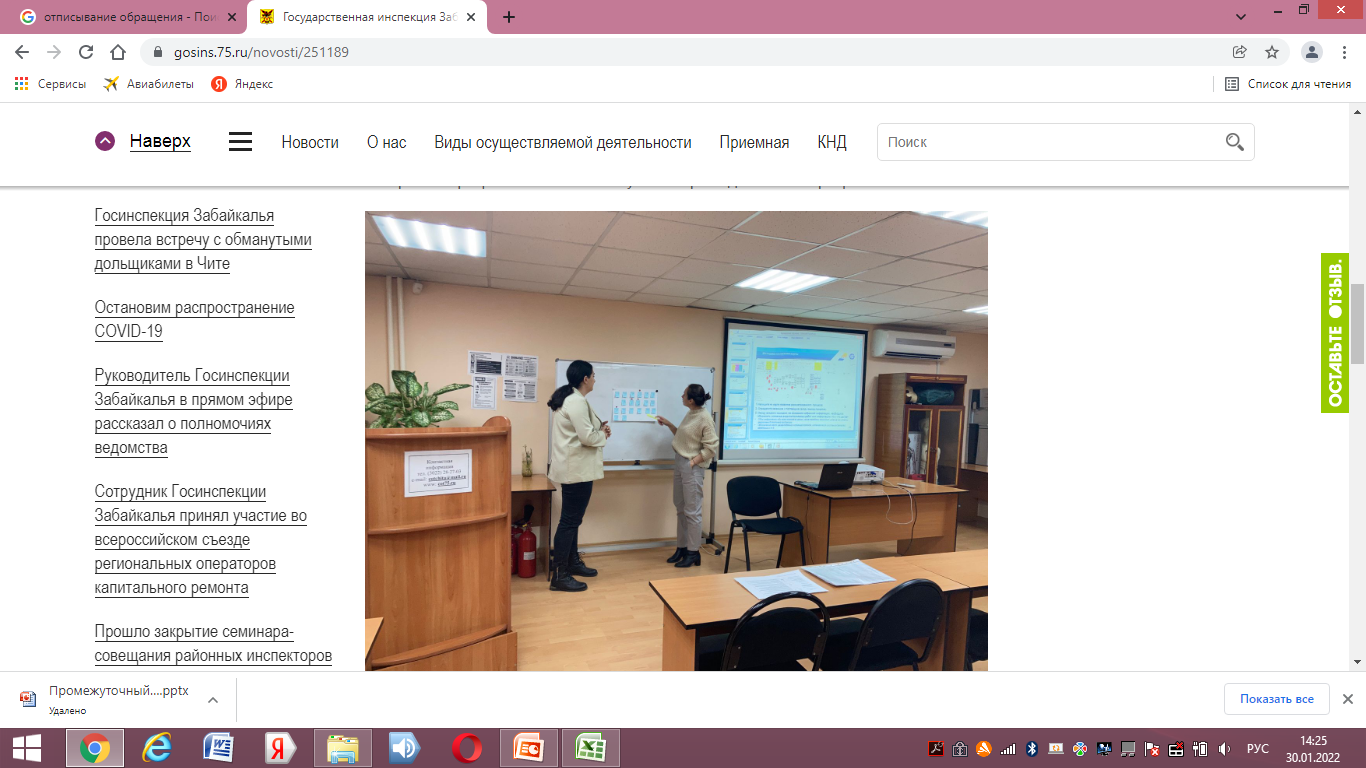 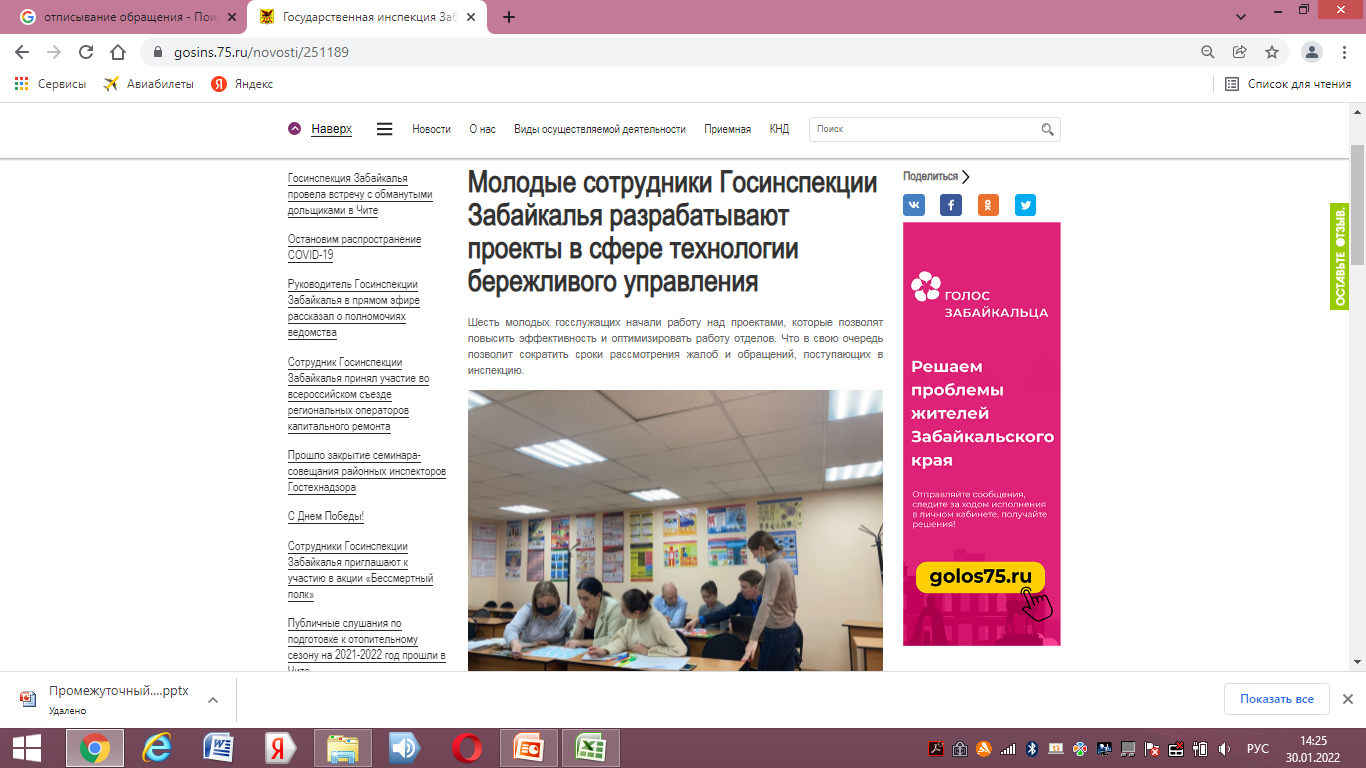 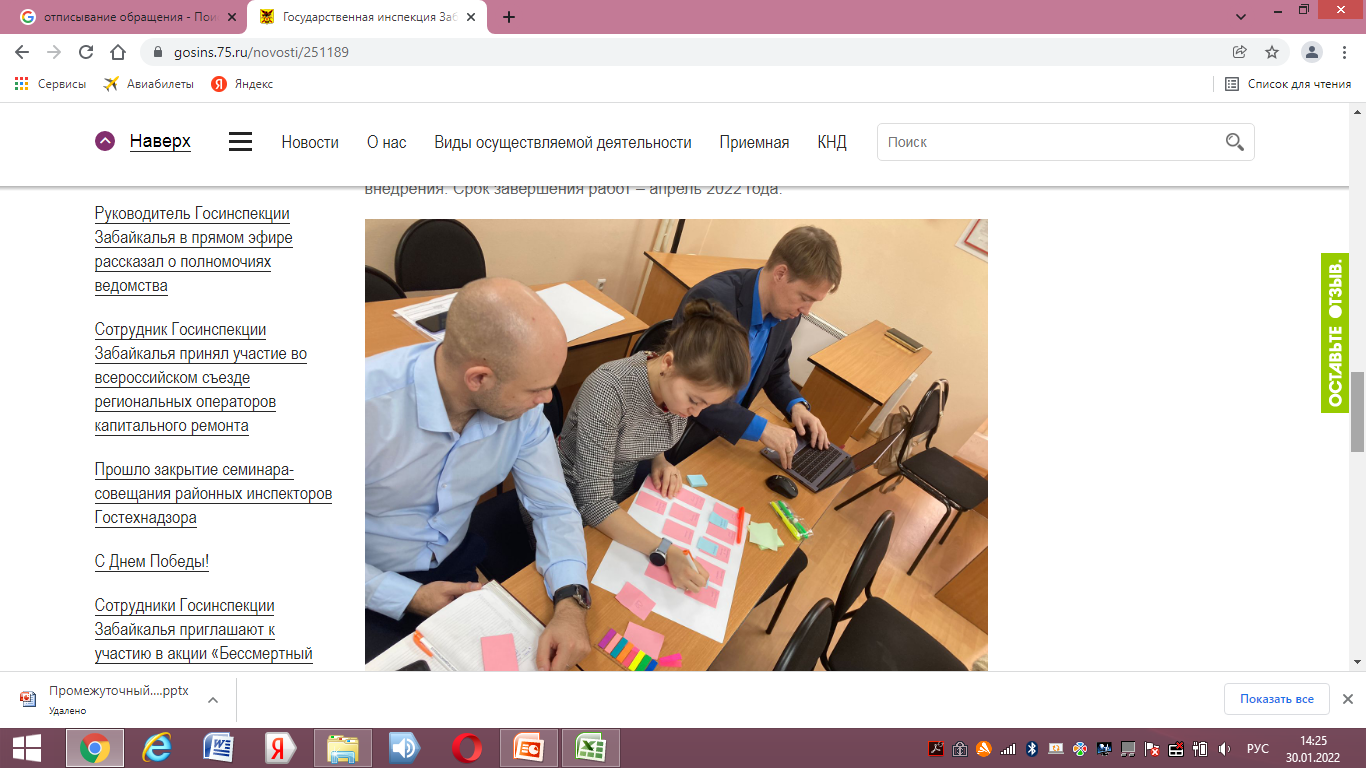 Проект:
Совершенствование процесса подготовки молодых кадров Государственной инспекции Забайкальского края
Шайбулатова Дарья Сергеевна
Инженер-государственный жилищный инспектор отдела жилищного надзора и лицензионного контроля
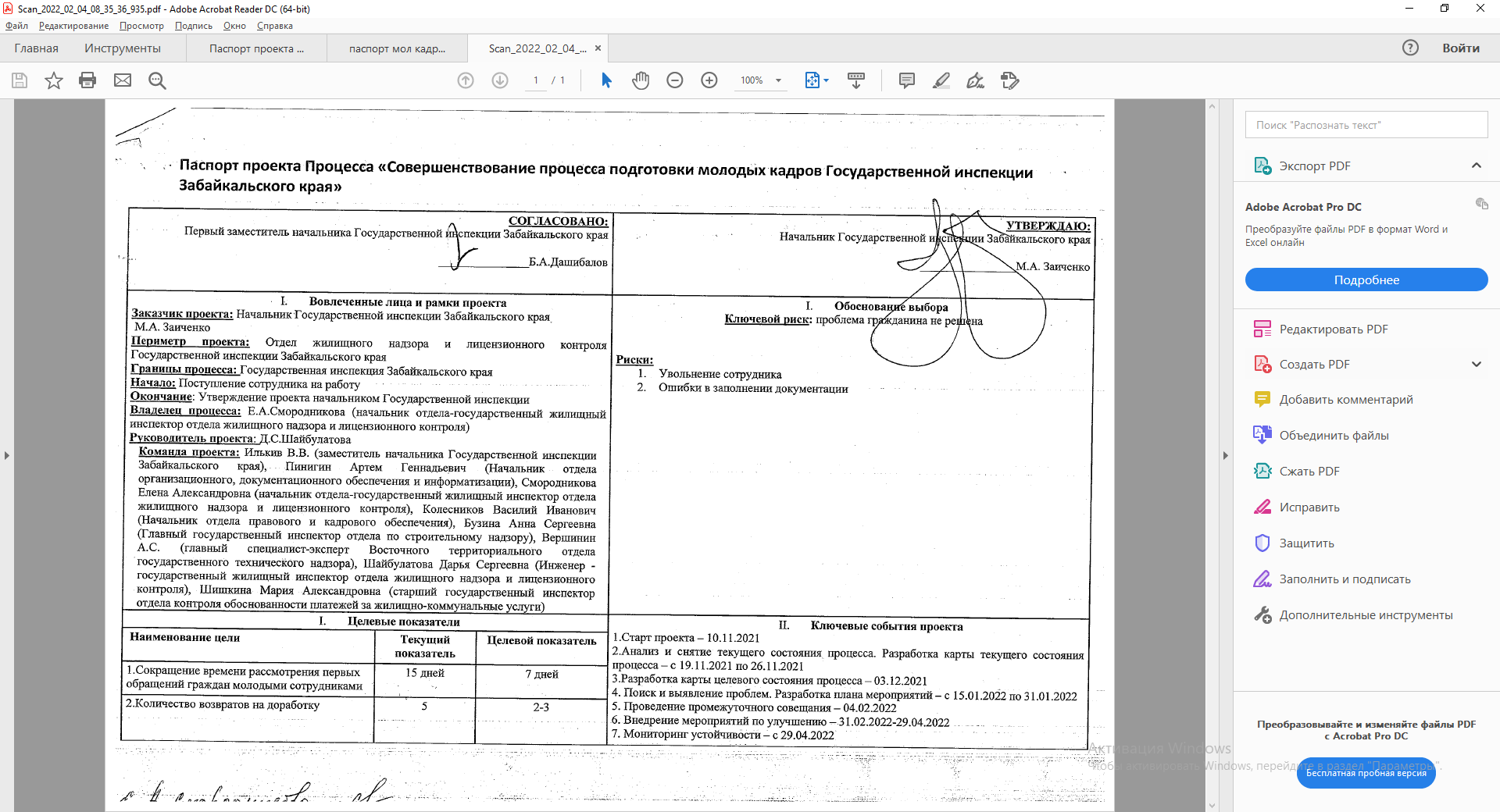 Текущая карта процесса
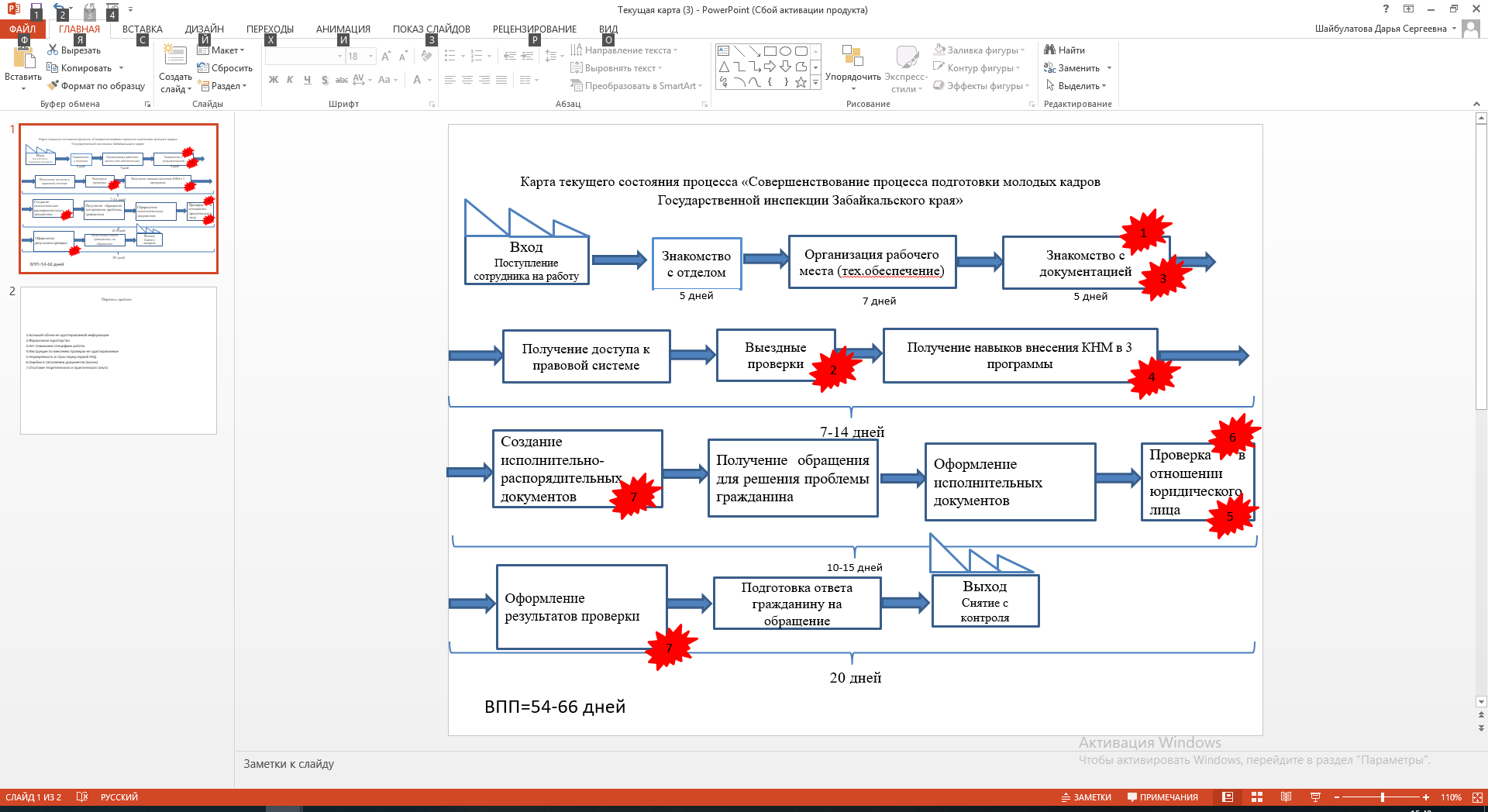 7
6
6
Текущие проблемы
1
Большой объем неадаптированной информации;
Недостаточно полное обучение молодых кадров;
Нет понимания специфики работы;
Инструкции по внесению проверок неадаптированные;
Неуверенность и страх перед первым контрольно-надзорным мероприятием;
Ошибки в заполнении документов;
Отсутствие теоретического и практического опыта.
2
3
4
5
6
7
Выявление коренных причин методом «5 Почему?»
Проблема
Проблема
Проблема
Проблема
Неуверенность и страх перед первым контрольно-надзорным мероприятием
Нет понимания специфики работы молодым специалистом
Недостаточно полное обучение молодых специалистов
Ошибки в заполнении документации
Почему?
Почему?
Почему?
Почему?
Коренная причина
Коренная причина
Коренная причина
Отсутствует  доступный  образец (шаблон)
для оформления документов (акт проверки)
Недостаточно времени у инспекторов
Молодой специалист еще никогда не проводил такие мероприятия
Отсутствие опыта работы у молодого специалиста в связи с окончанием учебного заведения
Почему?
Коренная причина
Большая загруженность текущей работой инспекторов
Пирамида проблем
1
4
1
2
1
6
3
5
7
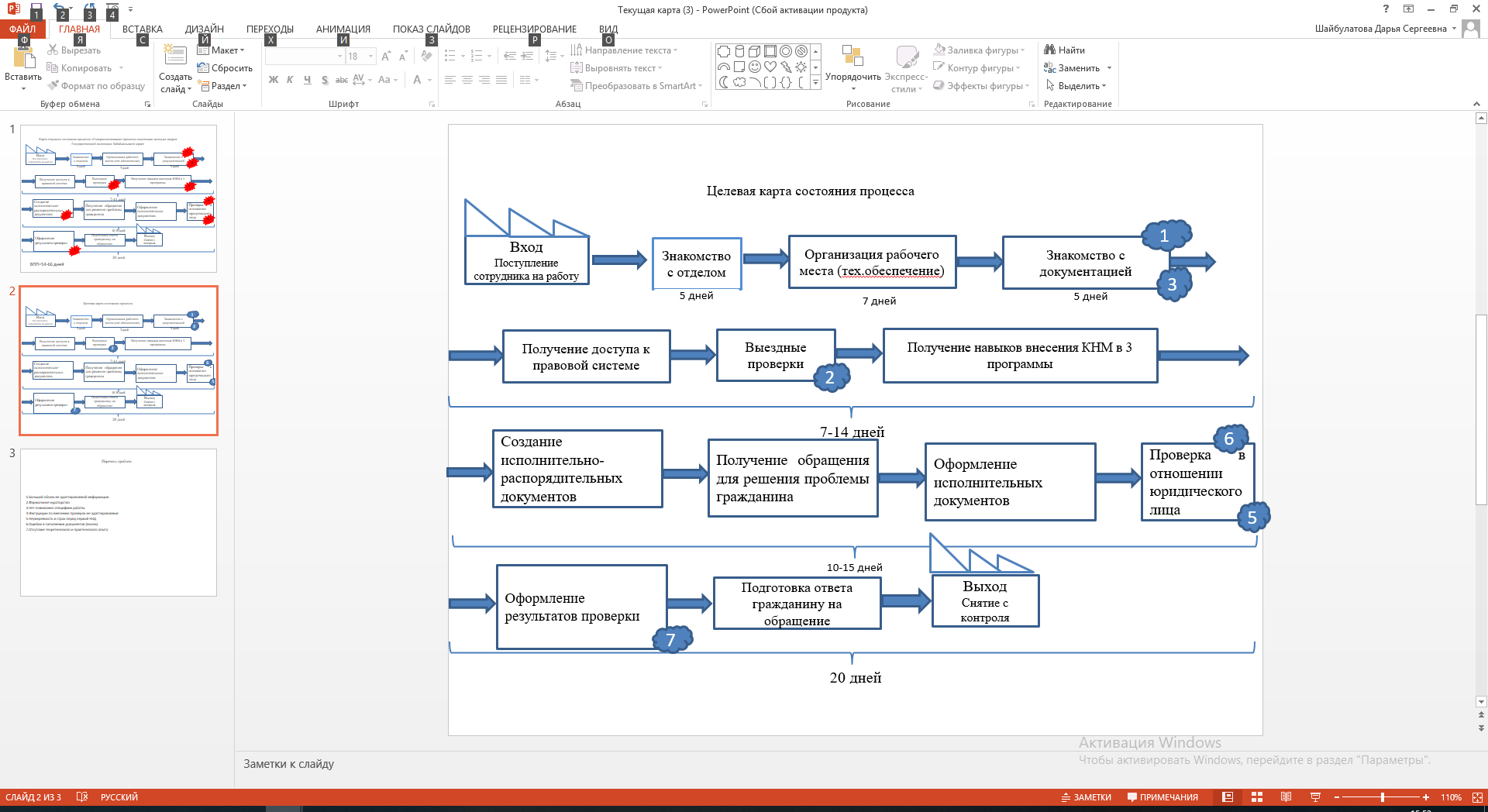 Вклад в цель проекта
Идеальная карта процесса
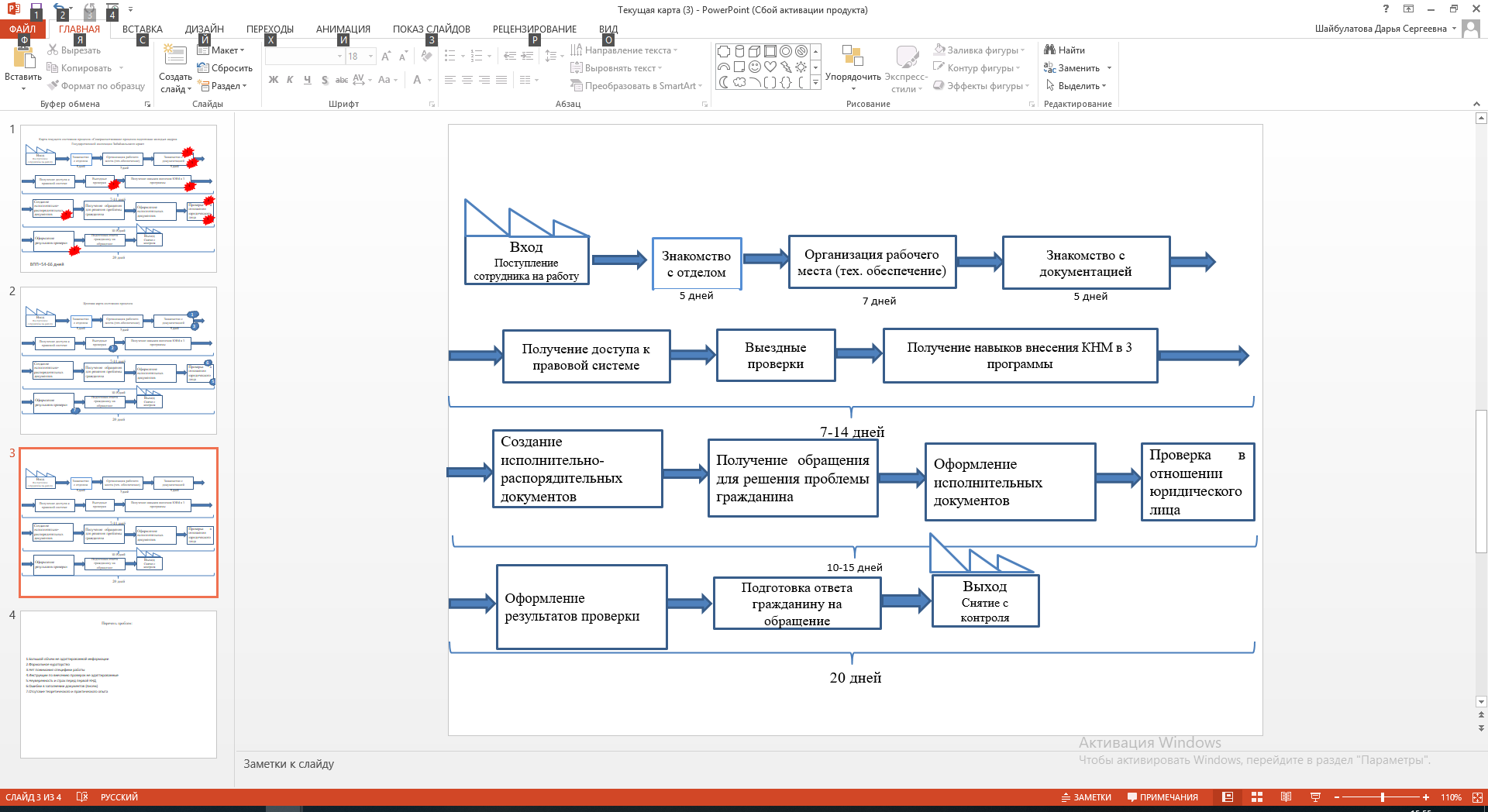 План мероприятий по реализации проекта
МЕРОПРИЯТИЯПроблемы: Недостаточно полное обучение молодых кадров,нет понимания специфики работы молодым специалистом,неуверенность и страх перед первым контрольно-надзорным мероприятием,отсутствие теоретического и практического опыта
Решение: сформировать памятки для молодого специалиста (инспектора), создать презентацию по теме: «Основы теории по работе с обращениями граждан»
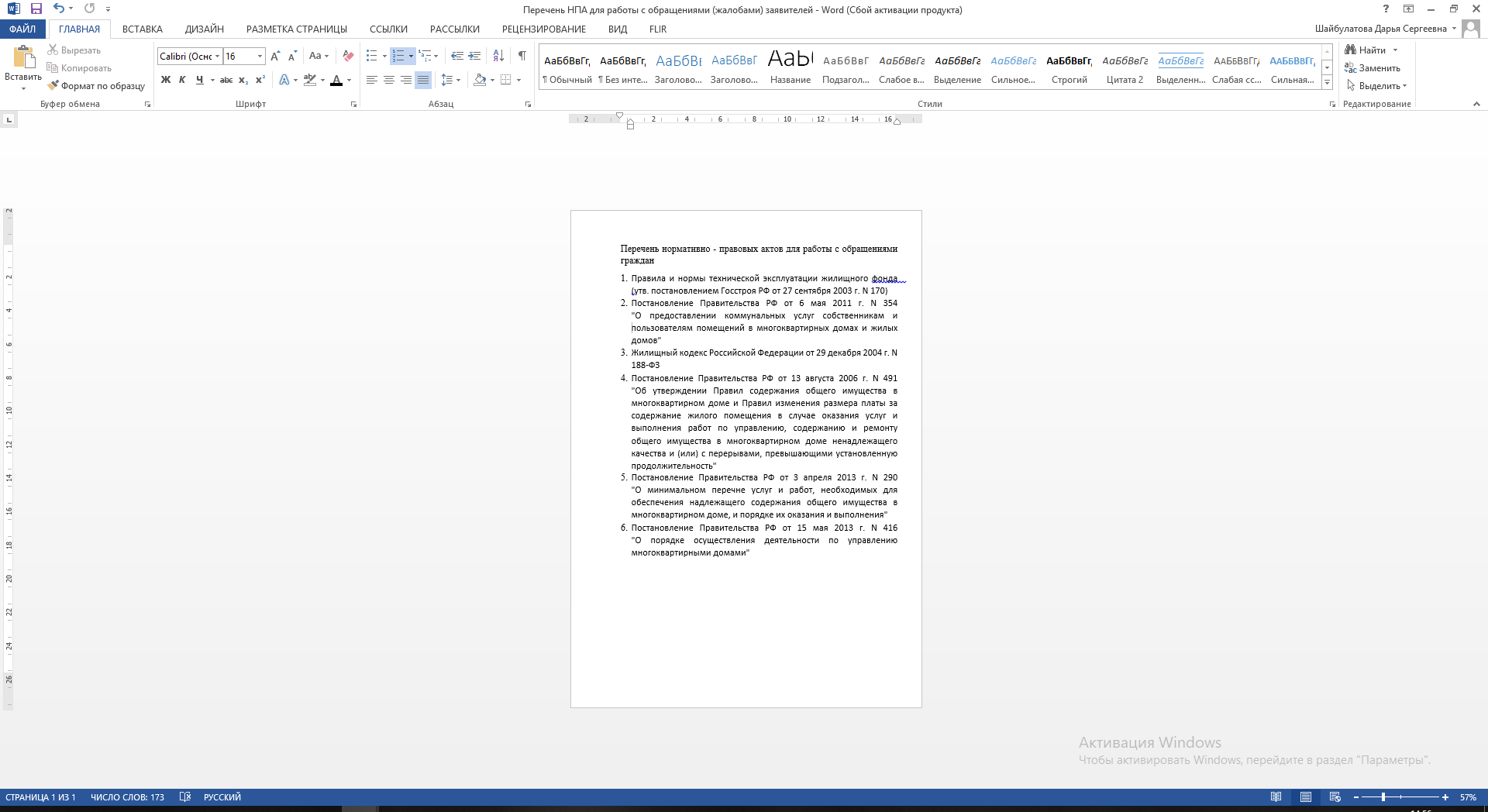 Результат: проведен анализ аналогичных ситуаций и сформированы памятки для молодого специалиста (инспектора), создана презентация по работе с обращениями граждан
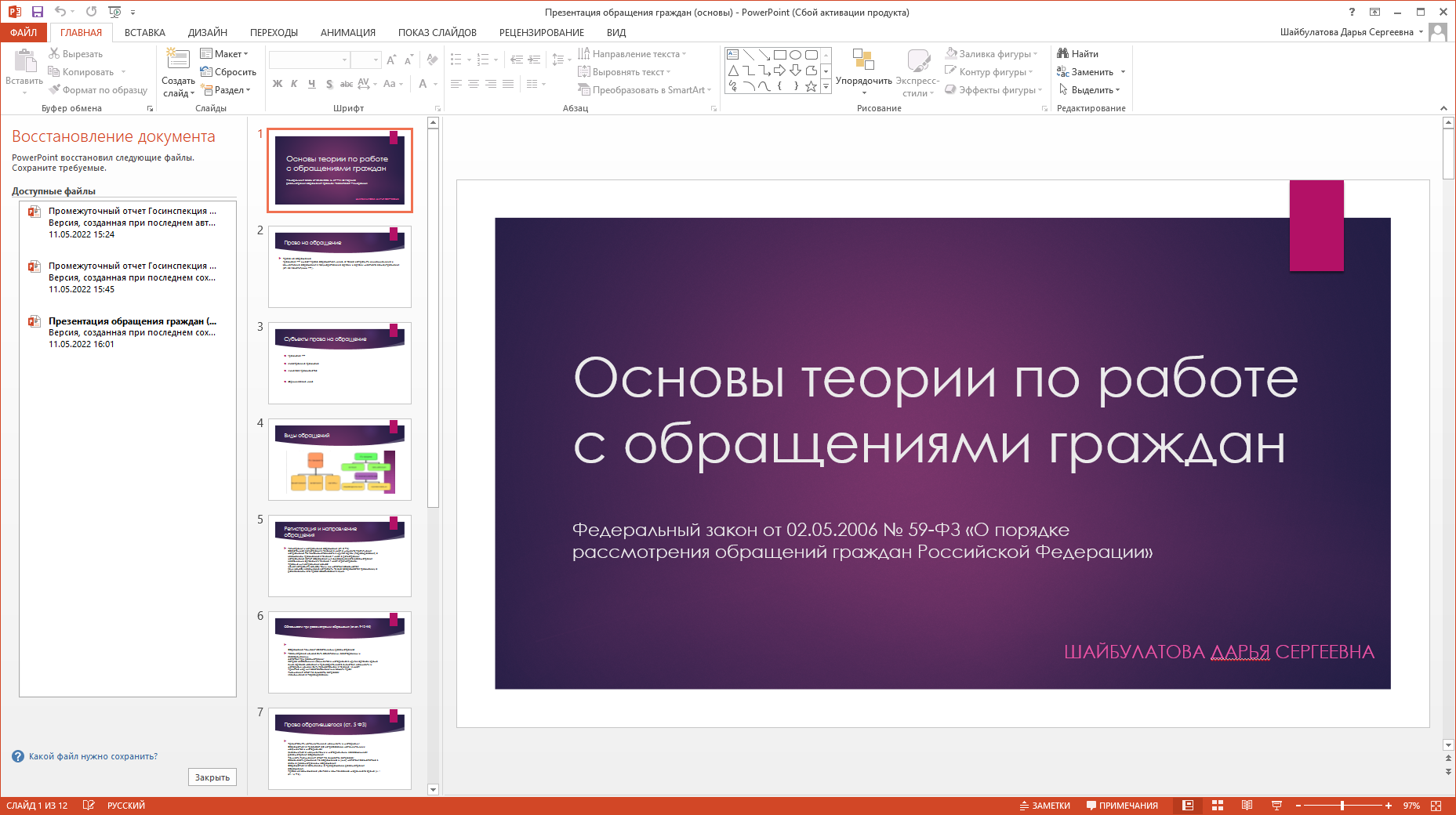 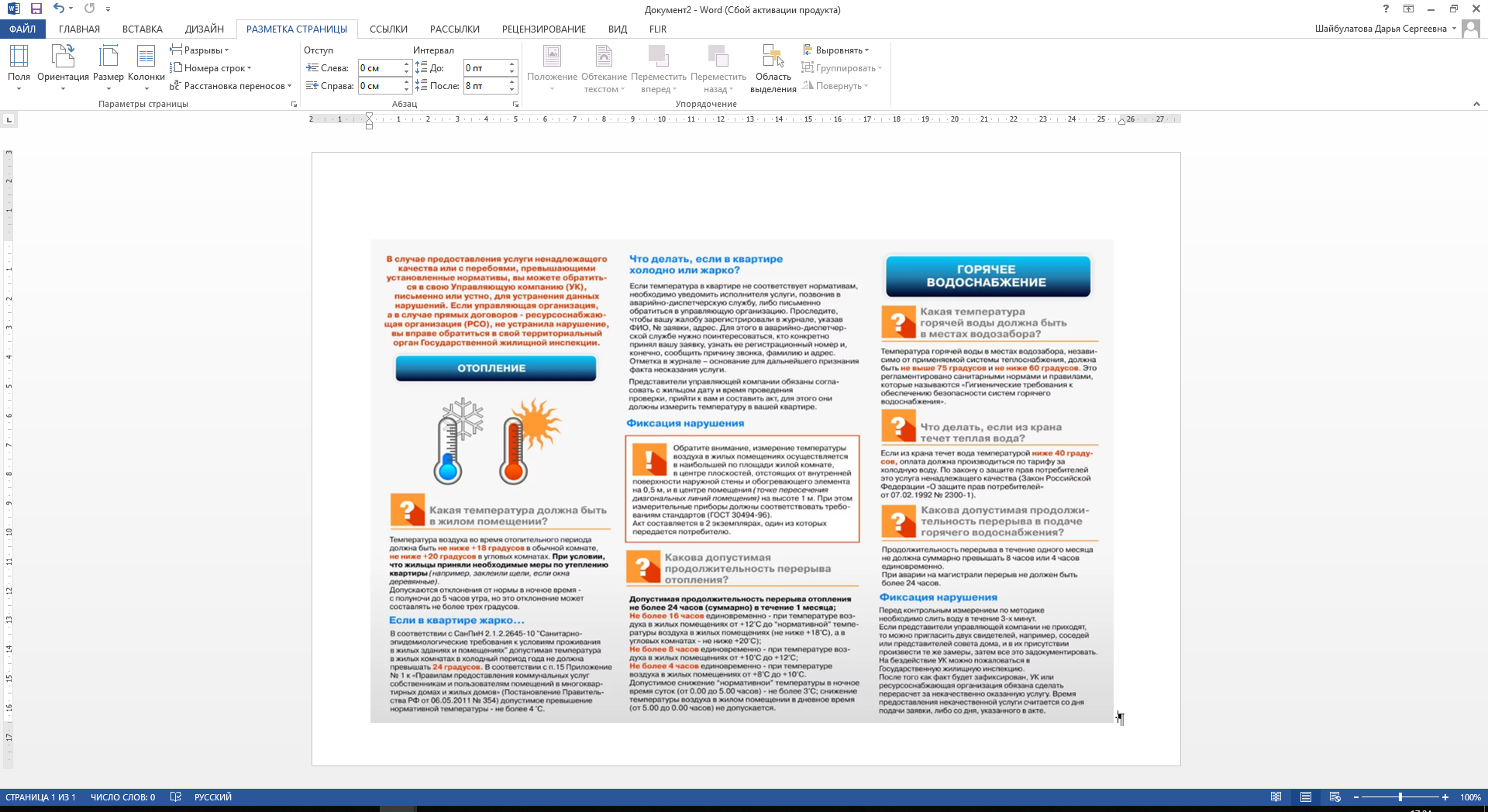 МЕРОПРИЯТИЯПроблема: Ошибки в оформлении (заполнении) документов (писем) граждан
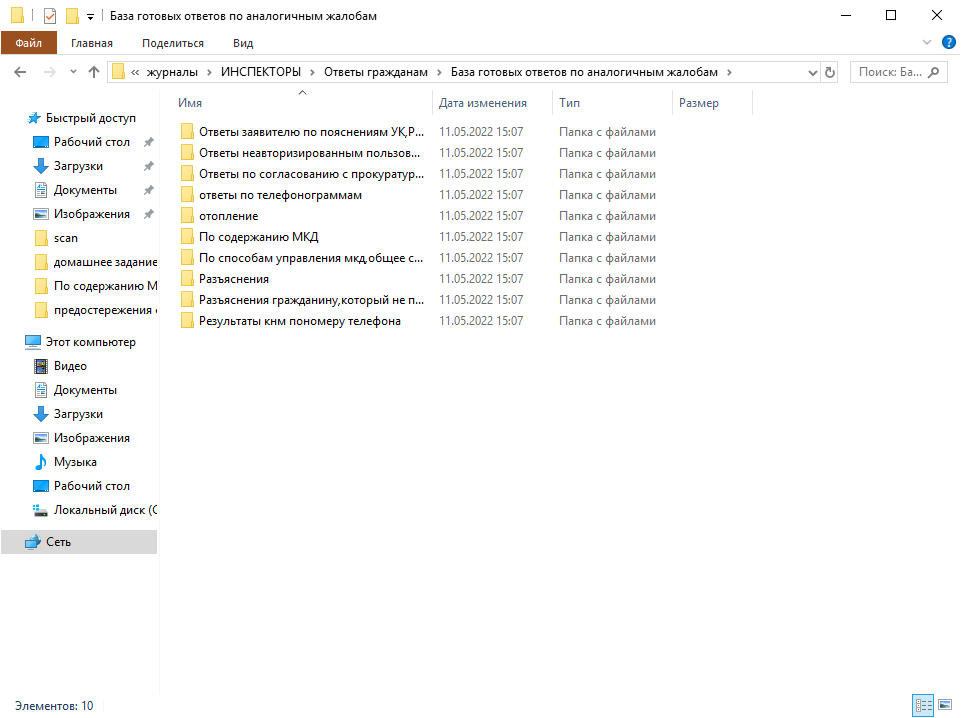 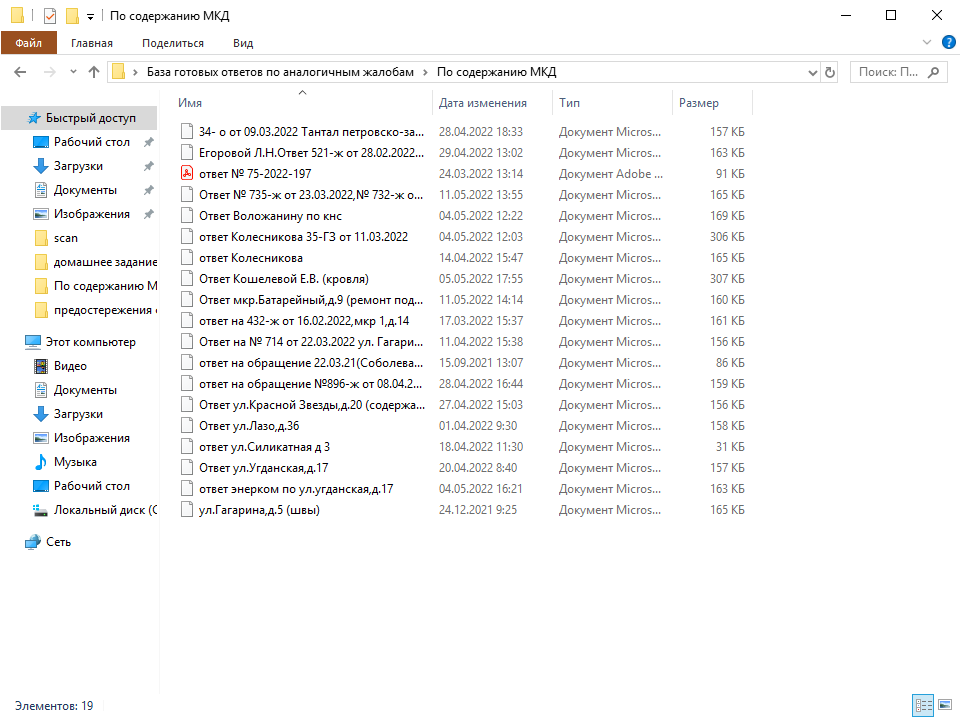 Решение: создать базу аналогичных ответов на обращения граждан
Результат: сокращение возвратов на доработку писем граждан
МЕРОПРИЯТИЯПроблема:  ошибки в оформлении (заполнении) документов (писем) гражданам
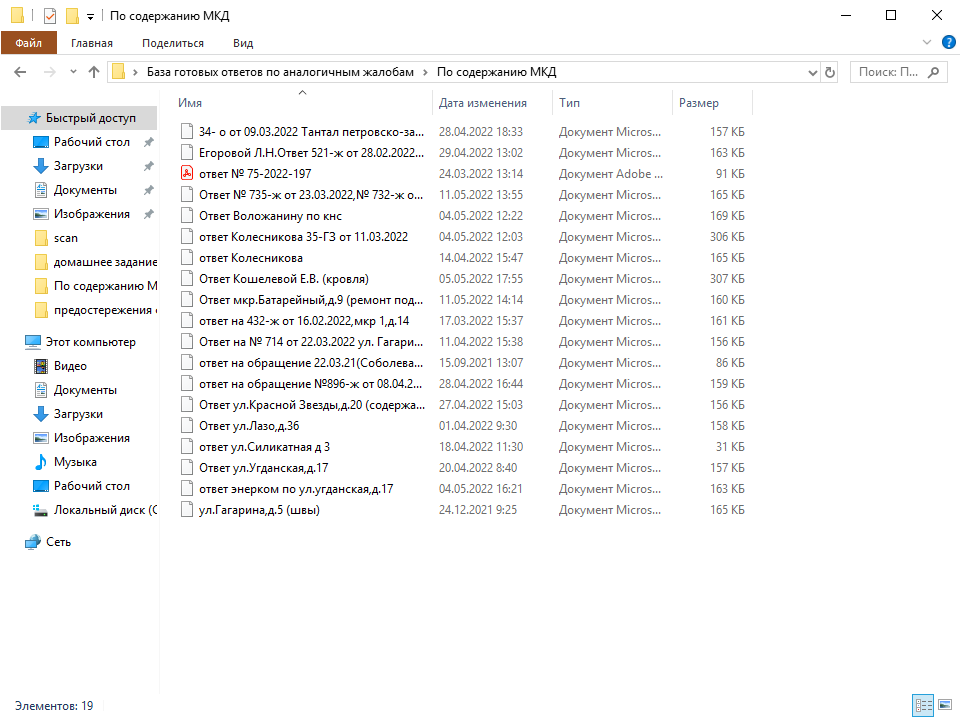 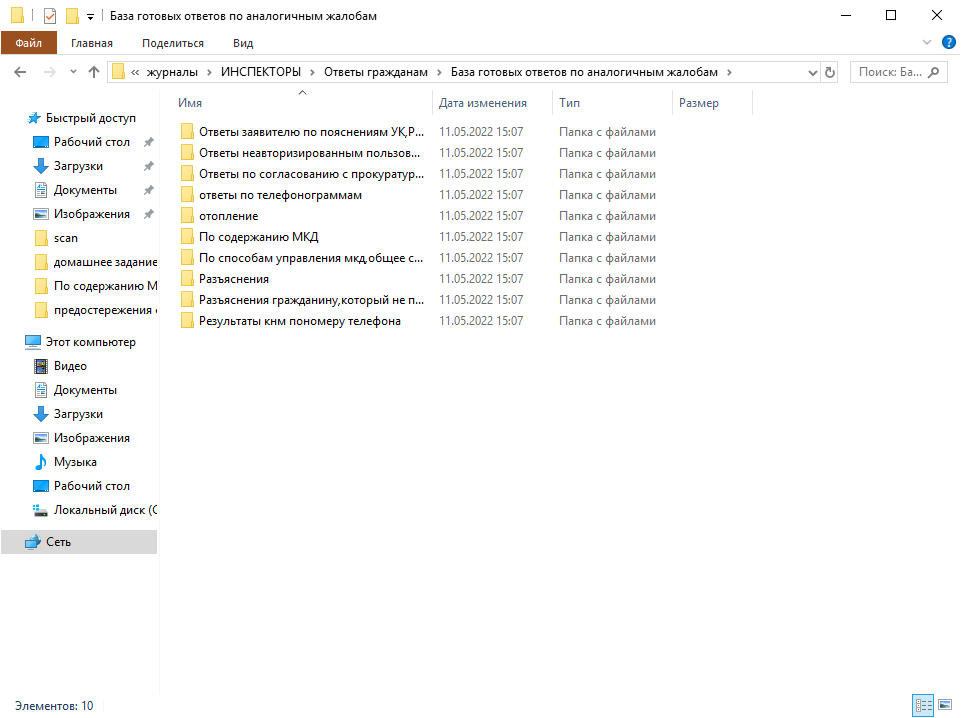 Решение: создать базу аналогичных ответов на обращения граждан
Результат: сокращение возвратов на доработку писем граждан
Примечание: создание  примеров актов по результатам проверки в настоящее время нецелесообразно, в связи с новым действующим законодательством
Система 5 S                 1 С – Сортировка рабочее место специалиста
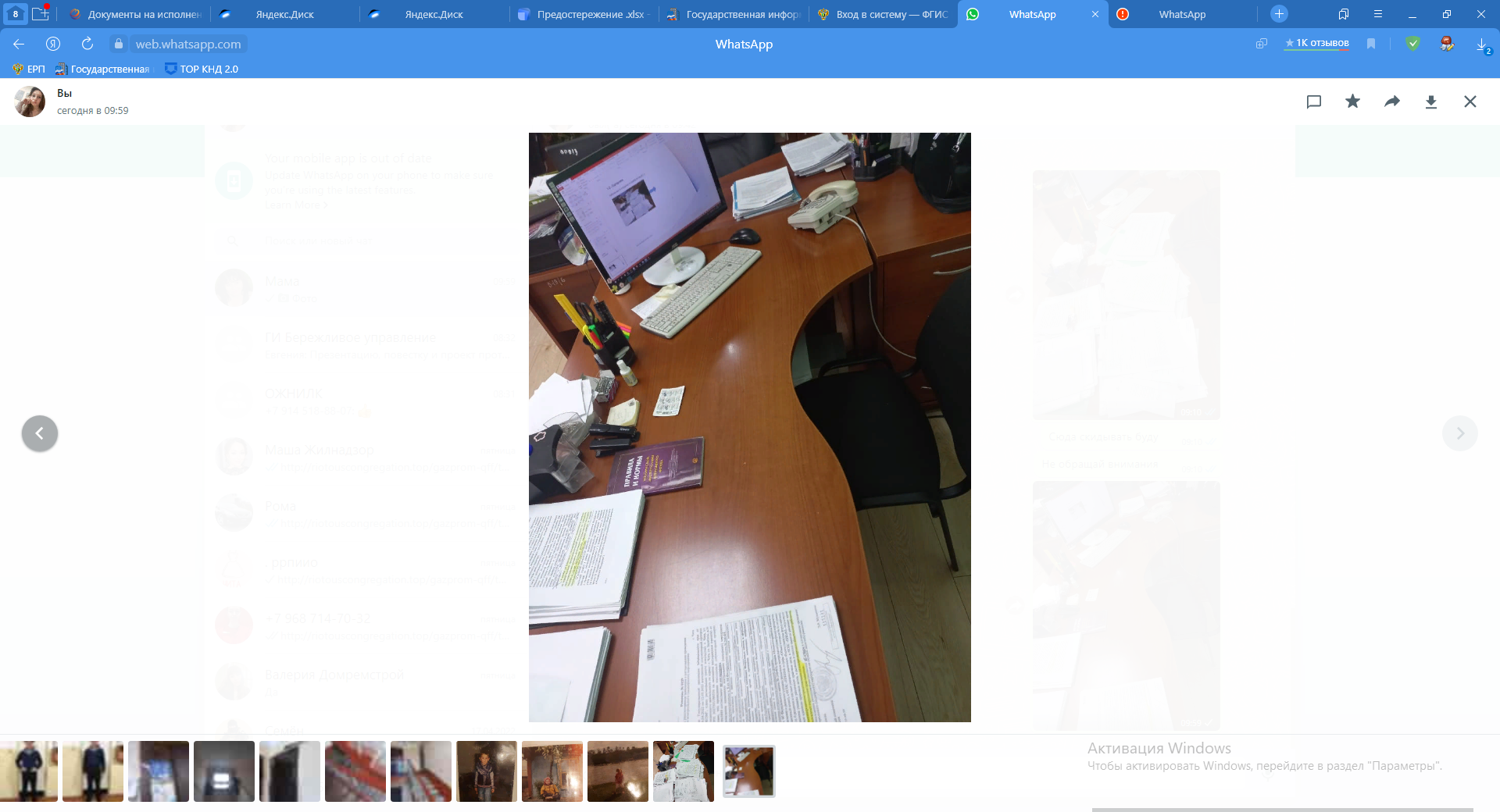 1С-сортировкаСортировка и рациональное расположение файлов в виртуальном пространстве рабочего компьютера
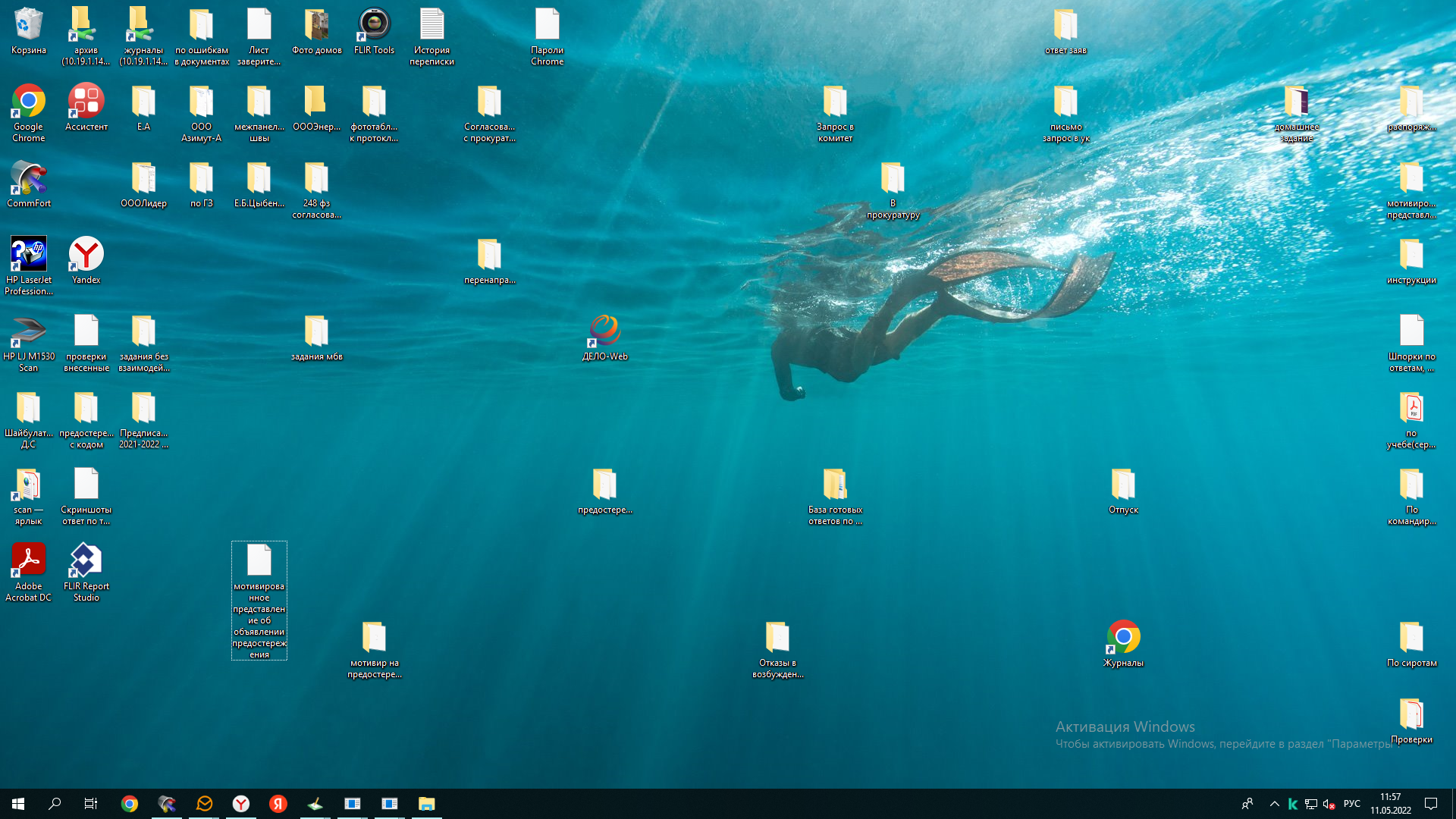 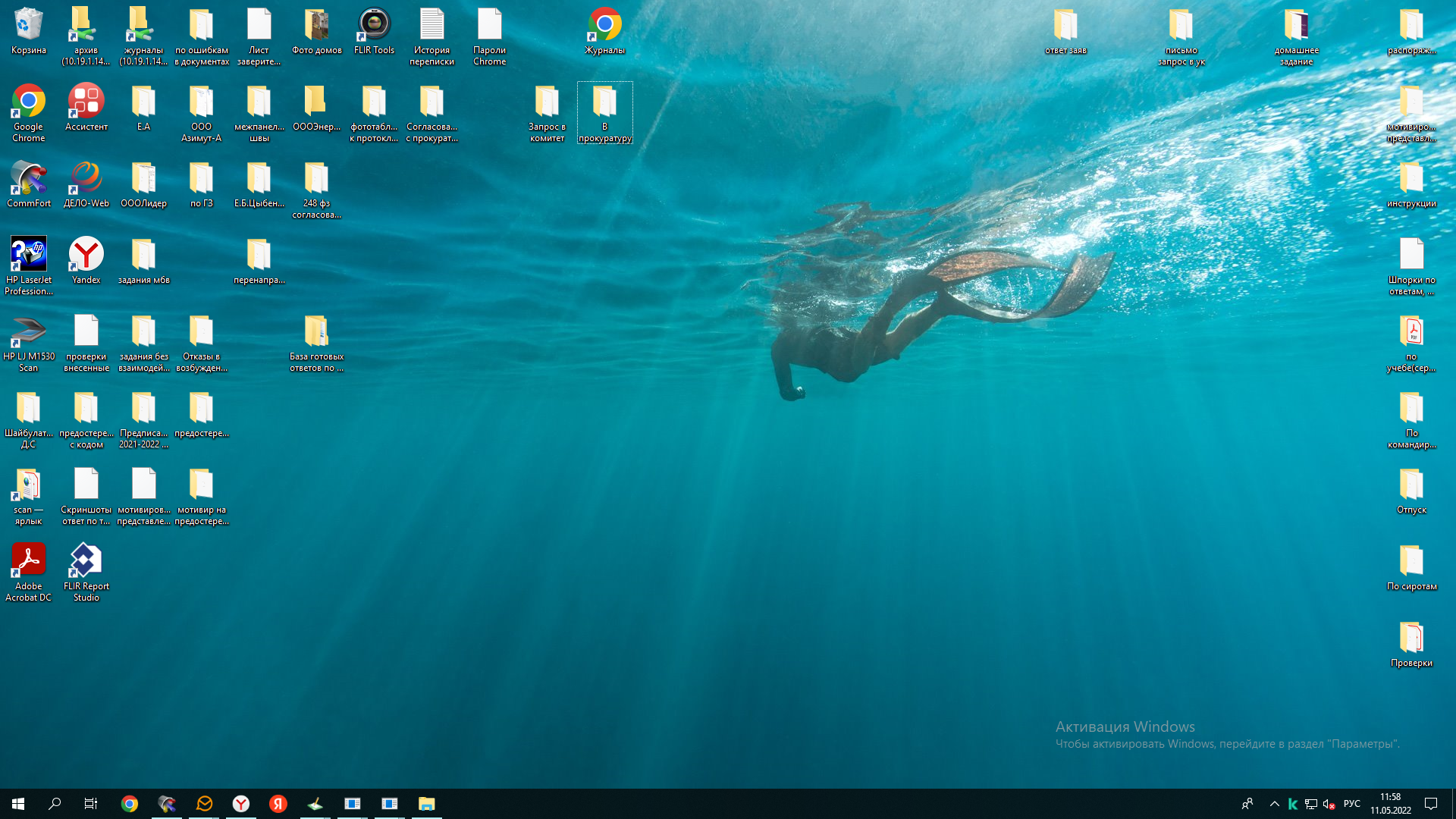 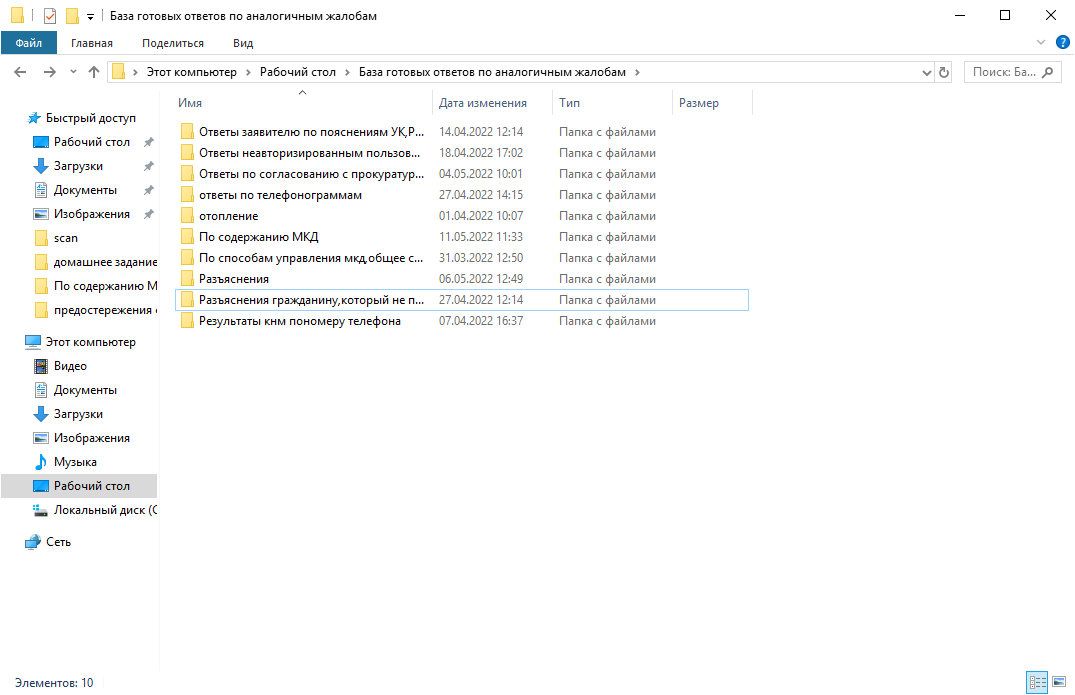 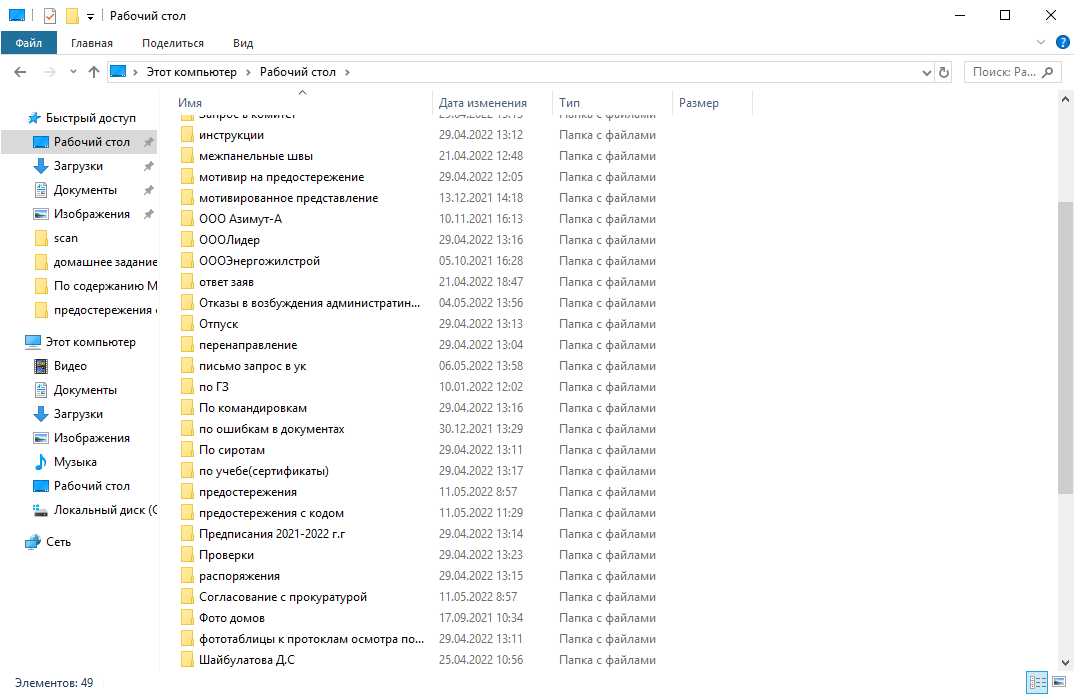 2 С-сортировка«Каждая вещь на своем месте»
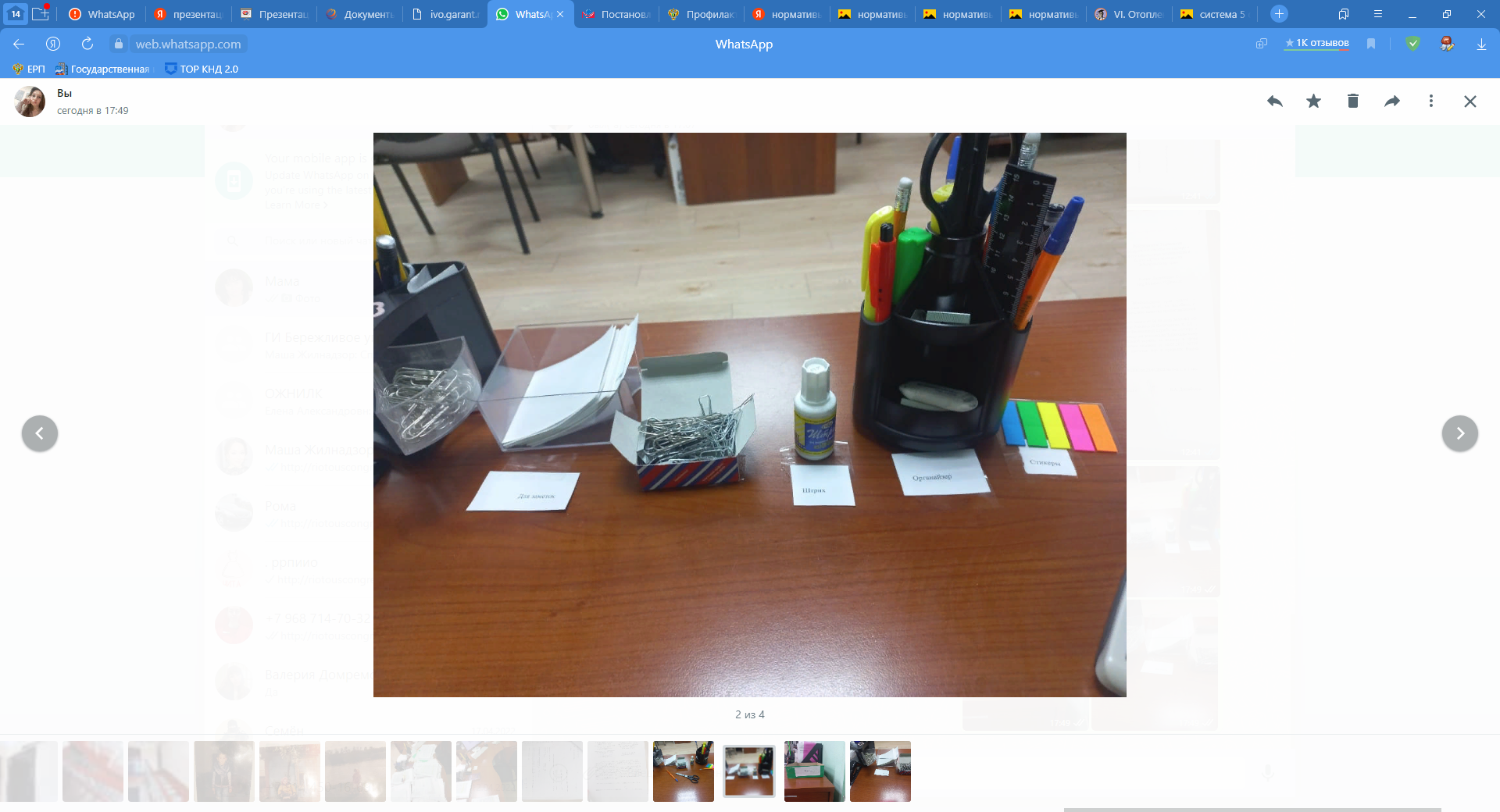 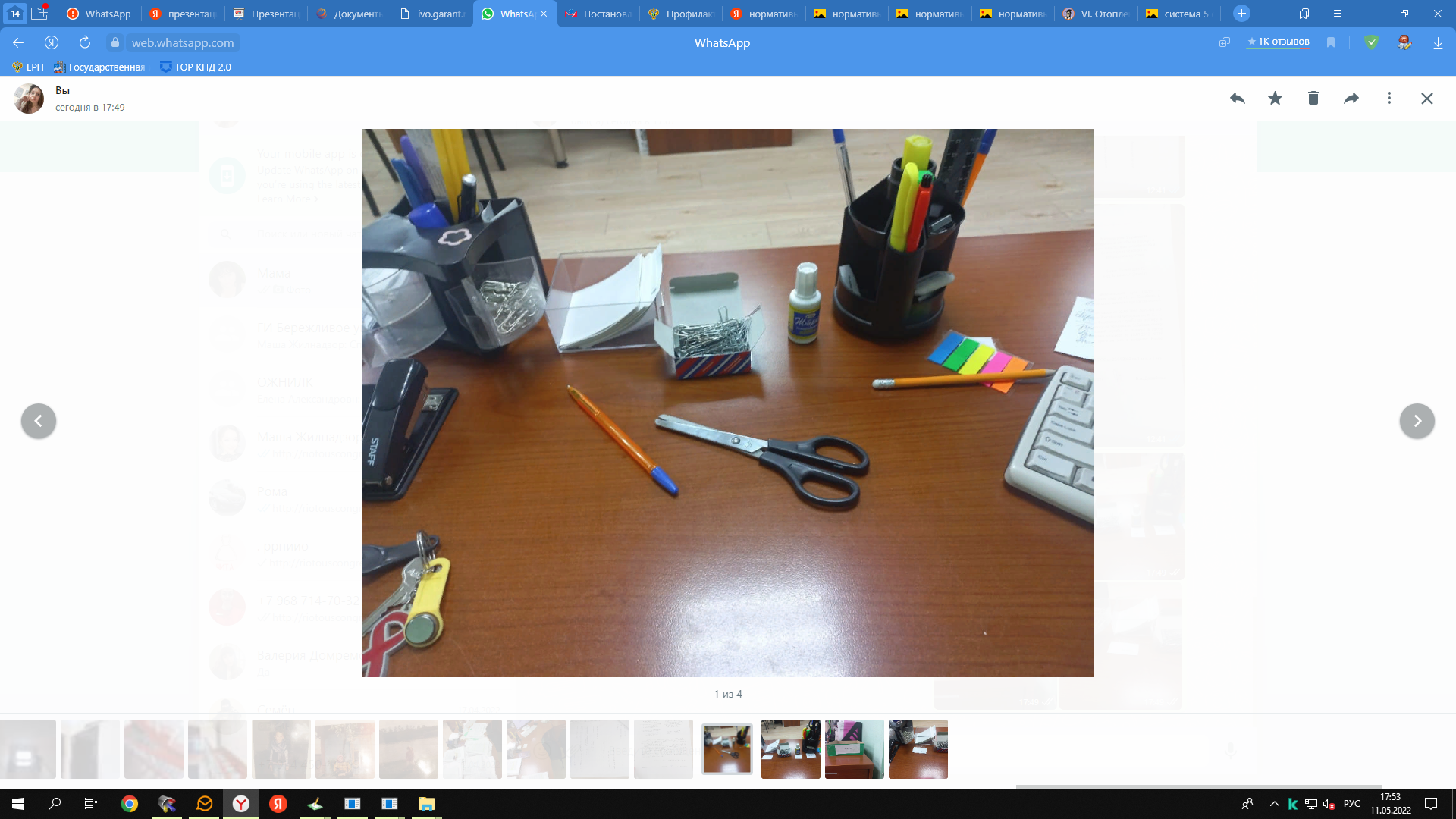 Выполнение целевых показателей